Identity for Everything
October 2023 CA/B TLS updates
Google high level position
Google is mandating CAs support automation
Driving shorter domain re-use periods and cert validity periods
TLS automation  best served by Automatic Certificate Management Environnent (ACME) protocol
Google provided a new plan at the October CA/Browser F to F meeting which pushes out the 90-day requirement from what most had assumed to be - Q1 2024 
.
Automation
Via ACME
Automatic Certificate Management Environment (ACME)
Supported via Let’s Encrypt for DV
Most major Certificate Authorities (CA)s also support OV ACME
Google is a financial supporter of Let's Encrypt and members of the Google Trust Services teams have helped, and continue to work closely with, Let's Encrypt to make the web safer and improve standards.
Term limits for Roots
Currently, Root have expiration dates up to 30 years. Google wishes to see Root and ICA certificates rotated much for frequently. 
We could likely see 6-year terms for Roots and 2-3 year terms for ICA
Newer roots could still be cross-signed with older roots to support legacy devices
Linting minimum expectation
Linting for certificate issuance refers to the process of analyzing and checking a certificate signing request (CSR) or the information to be included in a digital certificate to ensure it adheres to specific standards, best practices, and security requirements. This process helps prevent the issuance of certificates with errors or vulnerabilities that could be exploited by malicious actors.
Here are some of the aspects that may be checked during the linting process for certificate issuance:
CSR Validation (formatting, CN, Key size, key type etc.
Validity of Information provided in the CSR such as domain name or organization details
Key Strength – size, algorithm RSA/ECC etc.
Usage constraints
Security constraints
Compliance adherence (BL etc)
[Speaker Notes: CSR Validation: Ensuring that the Certificate Signing Request (CSR) provided by the requester is correctly formatted and contains all the required information, such as the common name (CN), key size, key type, and other relevant details.
Validity of Information: Verifying that the information provided in the CSR, such as the domain name or organization details, matches the requester's identity and the domain they claim to own.
Key Strength: Ensuring that the cryptographic key used for the certificate is of an appropriate strength to withstand modern attacks. This might involve checking key length and the algorithm used (e.g., RSA, ECC).
Usage Constraints: Verifying that the requested certificate is fit for the intended purpose. For example, an SSL/TLS certificate for a web server should not be issued for email signing.
Certificate Extensions: Checking that the extensions included in the certificate are valid and appropriate. For instance, verifying that the Key Usage and Extended Key Usage extensions are correctly set.
Revocation Information: Ensuring that the certificate includes the necessary revocation information, such as CRL (Certificate Revocation List) and OCSP (Online Certificate Status Protocol) URLs.
Compliance with Industry Standards: Checking if the certificate request follows industry standards and practices, such as those set by the CA/Browser Forum or other relevant organizations.
Security Policies: Verifying that the certificate request adheres to the security policies and requirements of the Certificate Authority (CA) responsible for issuing the certificate.]
Phase-Out Multipurpose roots
Separate Roots per use case vs “uber” Root
TLS
S/MIME
Code Signing
Client Auth
Phase out Client Auth
Remove Client auth EKU from TLS certificates
Move Access control based on Client-Authentication from publicly shared and Trusted Roots/CA to private hierarchies.
Strengthen Domain Validation via MPIC
Multi-Perspective Issuance Corroboration (MPIC, previously known as Multi-Perspective Domain Validation) is a new requirement being pushed by Google into the CA/B Forum Server Cert BRs (it's not yet a requirement for SMIME, Code Signing, etc.).  
The general principle is based on the idea that because most of the methods for validating control or ownership over a domain are carried over insecure channels (without TLS), then there is a vulnerability to BGP hijacking attacks. 
instead of making a single, BGP-hijackable request for the DNS record/Agreed-Upon change to website/etc, you make multiple requests.  And the Multi-Perspective part refers to the fact that these multiple requests are to be made from multiple different, and geographically-separated perspectives.  The idea being that an attacker may be capable of fiddling with BGP records to intercept one request, but that if the request for information is made from half a dozen different datacentres around the globe then they can't respond to all of them.
[Speaker Notes: Border Gateway Protocol]
Eventual shorter domain and certificate validity period
Vetting re-use period shorter – Current period is 27 months for OV and 13 months for EV
Certificate validity period (leaf) shortened from current period of 398 days to eventually shorter and shorter - likely 90 days
Currently, OV SSLs  certs are valid for 27 months and EVs for 13 months
Google Phased Approach
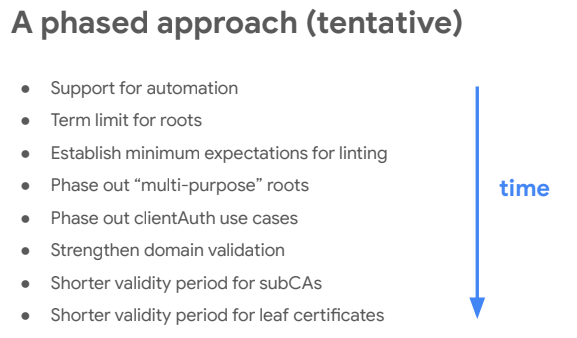 [Speaker Notes: History
Google announced their intention to limit TLS certificate validity and domain re-use to 90 days on 2023-03-03
Google sent out a survey to all CAs with a due date in June asking for their inputs
Google has moved the priority of 90-day certificates behind some of their “Moving Forward Together” initiatives (as of October 2023)


We don’t have details on many of these items on the phased approach, but here is what we know, pulled from the Google presentation
Google Presentation at the Face-2-face in October 2023:  
     https://drive.google.com/file/d/1ByMozNEJx2kW0S_osOs2W_utag1EGcEo/view  
Draft Google policy that contains additional detail on the items in the above ppt:
       https://docs.google.com/document/d/1sAdHO8qz474nCBR8RRTgi3Nmmmzm7P8l/edit

● Support for automation
Added a CA requirement to use 30-day certificates on all Root test sites.  Every root needs a specific site with a valid, expired and revoked certificates on them.  Google is mandating that the “valid” certificate site have a certificate that is max of 30 days in validity, for example this site:https://valid.r6.roots.globalsign.com/ 

This means we need an automated method to keep these updated for all of our TLS issuing roots.  Given we use EV certificates which demonstrate the EV treatment, we need an automated way to support this (ACME EV)

● Term limit for roots
Google is adopting the same term limits for roots as Mozilla (15 years) and will be phased in the same way
They will remove TLS trust of R1 in 2025 (stop issuance by March 2024) and R3 in 2027 (stop issuance by March 2026)

● Establish minimum expectations for linting
No details provided – Google will be investigating next

● Phase out “multi-purpose” roots
Like Mozilla: New roots being added to the Mozilla and Google root stores must be for TLS only.
GlobalSign created a new batch of roots a few years ago that are dedicated to specific uses like TLS, S/MIME, code signing, … so we’re compliant with that.  Need to roll out ICAs under these roots with cross certificates back to R1 and R3 for those clients that do not have the TLS dedicated roots.

● Phase out clientAuth use cases
Google wants to restrict TLS certificates to server auth only which will impact how our customers use TLS certificates for Client Auth purposes (machine to machine)
This means we need to position a client auth cert offering for these “machine to machine” use cases – probably IntranetSSL.

● Strengthen domain validation
We believe that Google wants to EOL certain domain validation methods, and strengthen others, so we will be watching for the details of their proposed changes

● Shorter validity period for subCAs
ICA rotations are generally good as it trains our customers to always install the provided chain which enables quick CA replacements if/when needed.
We already have shorter validity periods in our Atlas TLS CAs (rotate them every quarter) and we can also plan more frequent rotations in GCC when the time comes.
● Shorter validity period for leaf certificates
We’re assuming Google is talking about 90 day certificates here, but not this seems to be lower priority than some other items on their list.]
Quantum resistant certificates
Although there is currently no risk for RSA/ECC algorithms, GlobalSign and other CAs are in CABF discussions to determine if / when to endorse use of a quantum resistant algorithms in leaf certs.